VEILIGHEIDSDAG SAMEN VALLEN VOOR VEILIGHEID6 oktober 2021
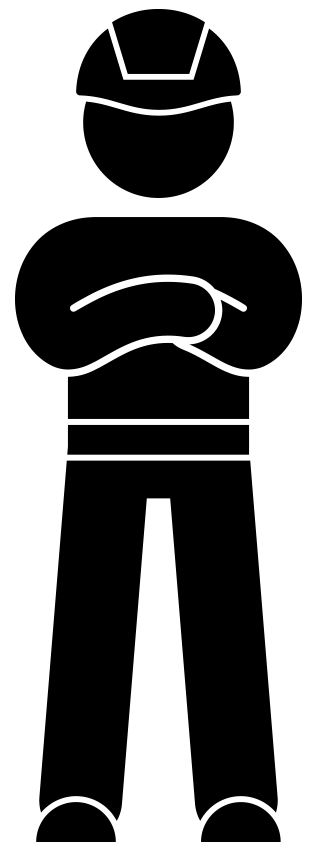 DRAAIBOEK VOOR ONDERNEMINGEN
[dit draaiboek kan aangevuld worden met eigen ideeën]
INTRODUCTIE
We doen er alles aan om ongevallen en persoonlijk leed, van collega’s die voor of namens ons aan het werk zijn, te voorkomen. Ook willen we voorkomen dat de omgeving waarin we aan het werk zijn schade lijdt of dat derden persoonlijk letsel overhouden aan onze werkzaamheden. 
In de praktijk blijft het soms best lastig voet bij stuk te houden om veilig te werken. Het gebeurt nog te vaak dat we denken dat iets wel even snel kan of dat het behalen van de planning belangrijker is dan veilig werken. Dit weten we en we werken er hard aan om steeds veiliger te werken via ons eigen WAVE-programma. 
Het bespreekbaar maken van dilemma’s op onze projecten en kantoorlocaties met medewerkers onderling gaat ons helpen om hier weer stappen in te zetten. Vandaar dat ook dit jaar tijdens de veiligheidsdag het gesprek over veiligheidsdilemma’s, de WAVE veiligheidswaarden en WAVE regels, praktijkvoorbeelden en ons eigen veiligheidsgedrag centraal staan. Dit gebeurt, net als voorgaande jaren, door het spelen van een veiligheidsspel.
Onderdeel van de campagne ‘Samen vallen voor veiligheid’.
AANLEIDING THEMA
Jaarlijks staat ‘struikelen, verstappen en uitglijden’ in de top drie van oorzaken van ongevallen met letsel en verzuim. 
Ongeveer 15% van deze meldingen heeft betrekking op struikelen, verstappen en uitglijden. 
Concreet zijn het afgelopen jaar 49 directe collega’s en collega’s van onderaannemers gewond geraakt als gevolg van struikelen, verstappen of uitglijden. 
Zij hebben één of meerdere dagen niet kunnen werken als gevolg van letsel.
Er is winst te behalen in de voorbereiding en inrichting van werkzaamheden. Bijvoorbeeld het goed regelen van afvalstromen zodat de bouwplaats netjes blijft en het elkaar aanspreken op onveilige situaties die tot dit soort ongevallen kunnen leiden.
Onderdeel van de campagne ‘Samen vallen voor veiligheid’.
DOELSTELLING
Medewerkers informeren over het thema ‘struikelen, verstappen en uitglijden.’
Vergroten van het veiligheidsbewustzijn op dit thema.
Aanzetten tot actie waardoor het aantal (verzuim)ongevallen terugloopt.
Onderdeel van de campagne ‘Samen vallen voor veiligheid’.
BOODSCHAP
“Een betere voorbereiding, een ‘nette’ bouwplaats 
én elkaar aanspreken op onveilige situaties, 
leidt tot minder ongevallen door 
struikelen, verstappen en uitglijden”
Onderdeel van de campagne ‘Samen vallen voor veiligheid’.
DOELGROEP
VolkerWessels-ondernemingen
Het is verplicht voor alle ondernemingen van VolkerWessels (exclusief buitenland) om deel te nemen aan de Veiligheidsdag.
Wie doet mee?
Alle eigen medewerkers.
Ingeleende zzp’ers.
Overig ingeleend en gedetacheerd personeel.
Optioneel maar zeer gewenst: personeel van onderaannemers en nevenaannemers. VolkerWessels-ondernemingen mogen zelf bepalen of ze deze doelgroep erbij betrekken of niet.
Onderdeel van de campagne ‘Samen vallen voor veiligheid’.
MINIMUM VEREISTEN
Aan de volgende onderdelen moet minimaal worden voldaan:
De Veiligheidsdag vindt plaats op de eigen (project)locaties van de ondernemingen of voor kantoorpersoneel bijvoorbeeld via Teams.
Er wordt minimaal 1,5 uur stilgestaan bij het thema ‘struikelen, verstappen en uitglijden.
De aangereikte presentatie wordt als basis gebruikt. Natuurlijk mag de presentatie worden aangevuld met andere veiligheidsonderwerpen die de onderneming tijdens deze dag ook aan de orde wil stellen.
Iedere VolkerWessels-onderneming bepaalt zelf de verdere invulling van deze dag.
Voor een goed gesprek: het digitale spel kan met maximaal 6-12 personen worden gespeeld, met inachtneming van de 1,5 meter afstand regel.
Middelen: toolbox en instructie, campagnemateriaal, save-the-date poster, save-the-date-bureaublad, handleiding spelleiders, vragen & antwoorden, startpresentatie (incl. animatie) en digitaal veiligheidsspel.
Onderdeel van de campagne ‘Samen vallen voor veiligheid’.
MOGELIJKE INVULLING KANTOOR
Kick-off directie kantoorpersoneel De kracht van het programma is dat er een discussie los komt bij de medewerkers. Zo zijn we echt met elkaar in gesprek over veiligheid. 
Benodigde hulpmiddelenBeamer, laptop, geluid en startpresentatie.LET OP: Het digitale veiligheidsspel is alleen toegankelijk via Chrome en niet via Internet Explorer.
Onderdeel van de campagne ‘Samen vallen voor veiligheid’.
MOGELIJKE INVULLING PROJECT
Bijeenkomsten (project)locatiesDe projectleider/directie bezoekt projecten om de veiligheidsdag vorm te geven. De kans bestaat dat de projectleider/directie meerdere projecten bezoekt. De VolkerWessels-onderneming geeft hier zelf invulling aan.
De kracht van het programma is dat er een discussie los komt bij de medewerkers. Zo zijn we echt met elkaar in gesprek over veiligheid. 

Benodigde hulpmiddelenBeamer, laptop, geluid en  startpresentatie.LET OP: Het digitale veiligheidsspel is alleen toegankelijk via Chrome en niet via Internet Explorer.
Onderdeel van de campagne ‘Samen vallen voor veiligheid’.
EVALUATIE EN TERUGKOPPELING
Binnen de eigen onderneming (minimaal):
Hoe was het om samen dit spel te spelen?
Wat heb je ervan geleerd?
Wat ga je morgen op je werk anders doen?
Vanuit de VolkerWessels-ondernemingen terugkoppelen naar VolkerWessels:
Geen formele terugkoppeling gevraagd. Wel graag foto’s en quotes van deelnemers.
Goede ideeën, ervaringen en andere uitkomsten vanuit bijvoorbeeld de evaluatie binnen de eigen onderneming of van de spelleiders zijn altijd welkom. Graag zelfs!
Mail deze naar veiligheid@volkerwessels.com.
11
Onderdeel van de campagne ‘Samen vallen voor veiligheid’.
SUCCES MET DE VOORBEIDINGEN!
Onderdeel van de campagne ‘Samen vallen voor veiligheid’.